RENDICION DE CUENTAS SECTOR MOVILIDAD 2021  PUENTE ARANDA
INSTITUTO DE DESARROLLO URBANO – IDU
1. Diagnóstico de la situación actual de las vías de la Localidad de Puente Aranda
2. Cronograma de obras
3. Evaluación de las obras en la etapa de conservación de la infraestructura, construcciones y estudios y diseños
4. Informe de construcción de espacio público
5. Informe de construcción de puentes
6. Informe de construcción de ciclorrutas
1
Diagnóstico de la situación actual de la Localidad de Puente Aranda
Estado de la malla vial troncal
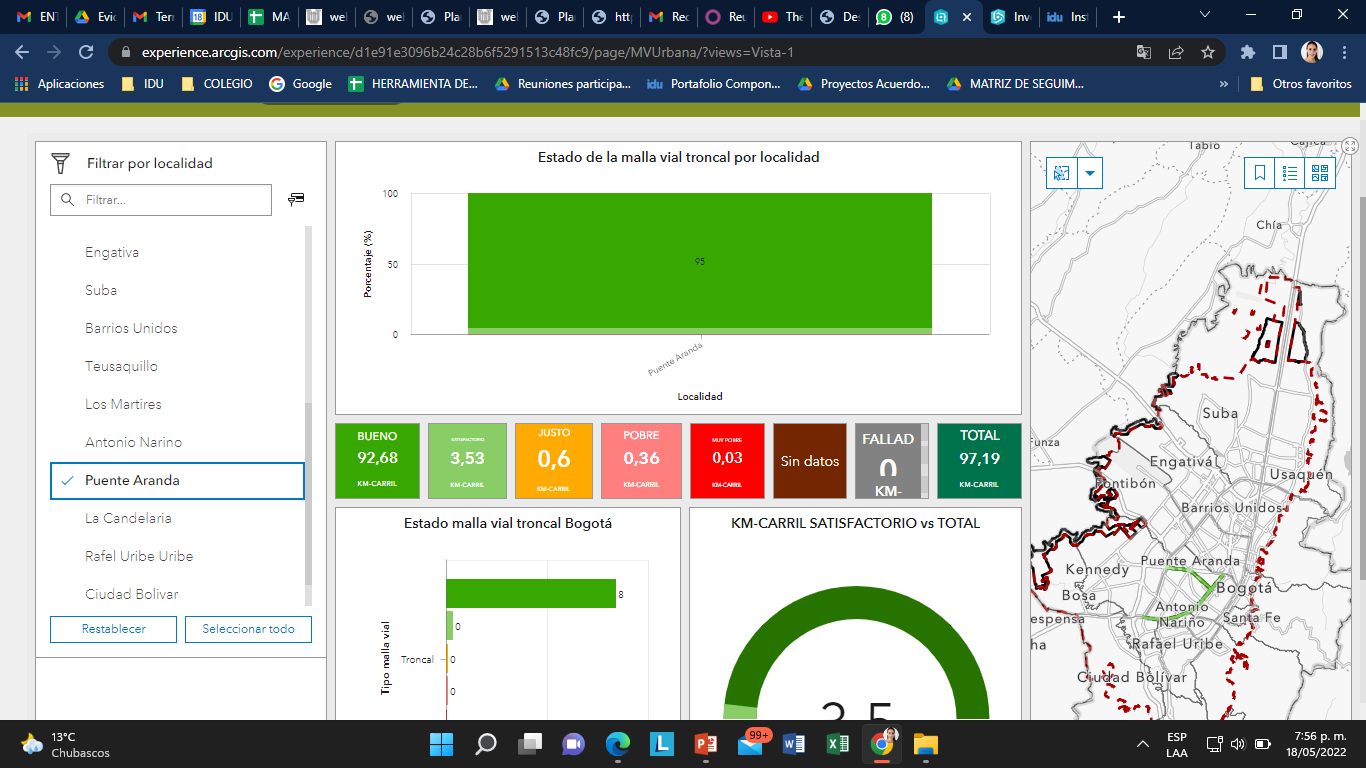 Estado de la malla vial troncal
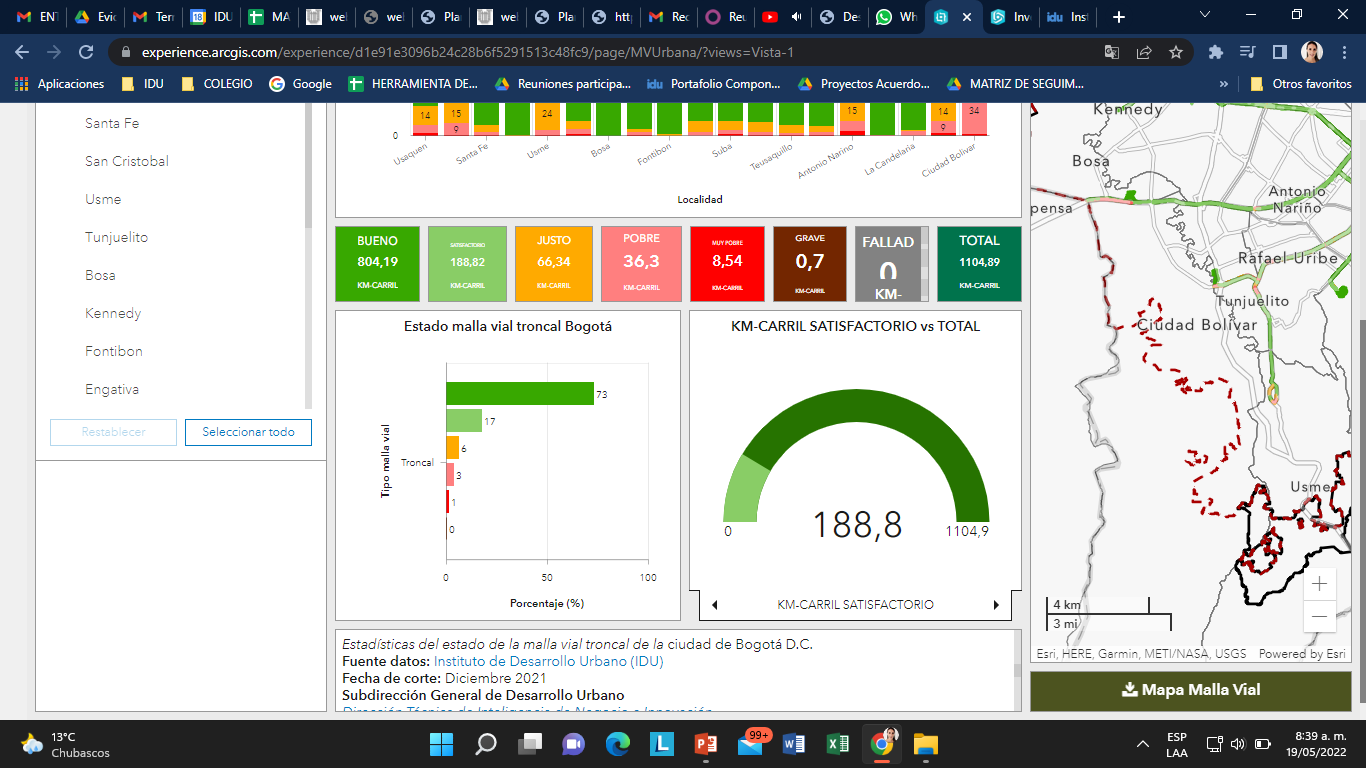 Estado de la malla vial arterial
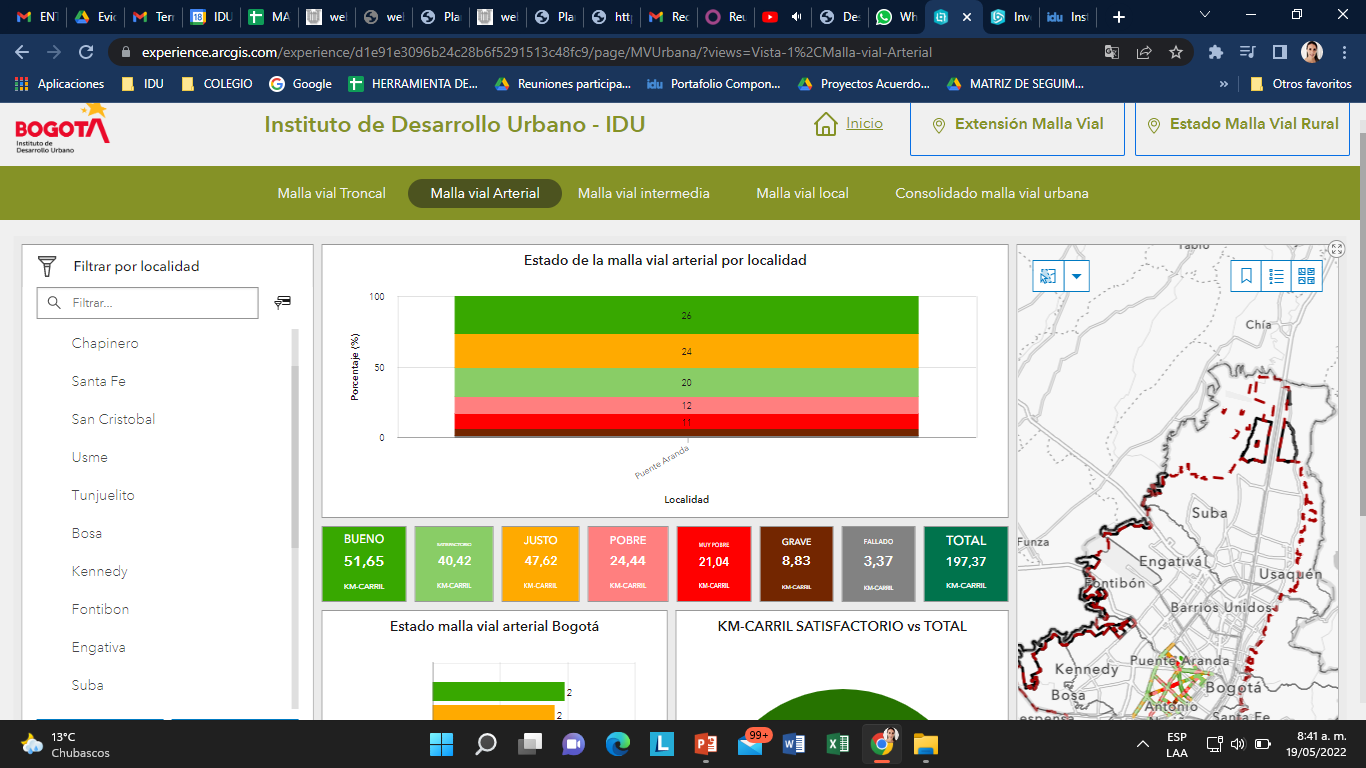 Estado de la malla vial arterial
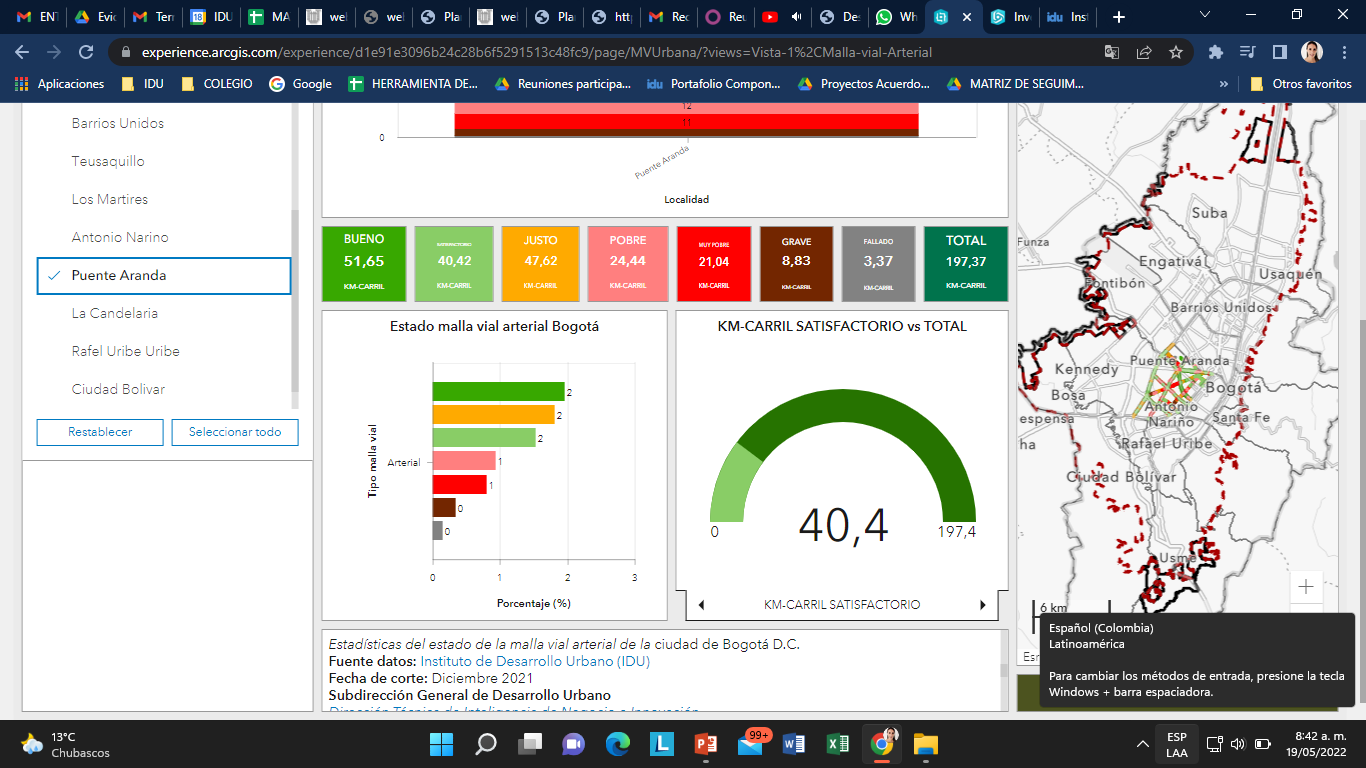 Estado de la malla vial intermedia
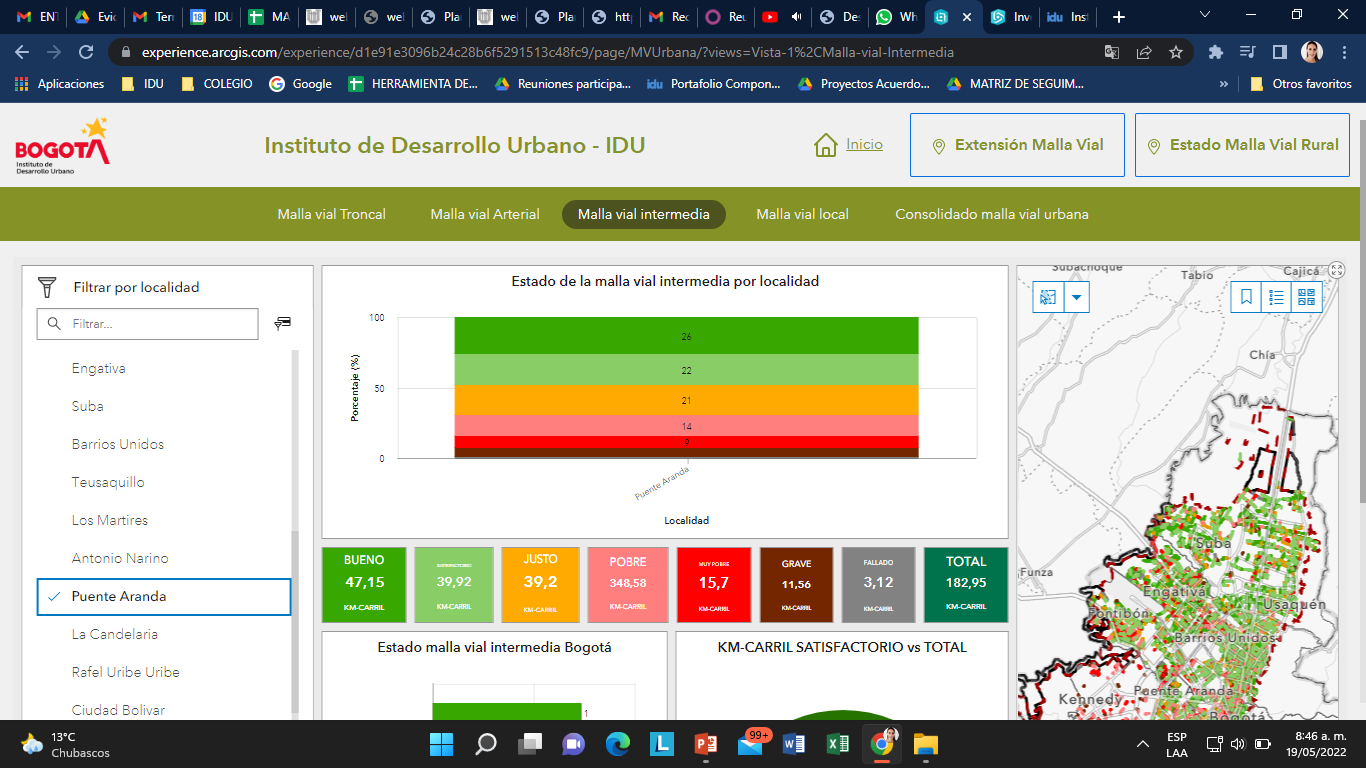 Estado de la malla vial intermedia
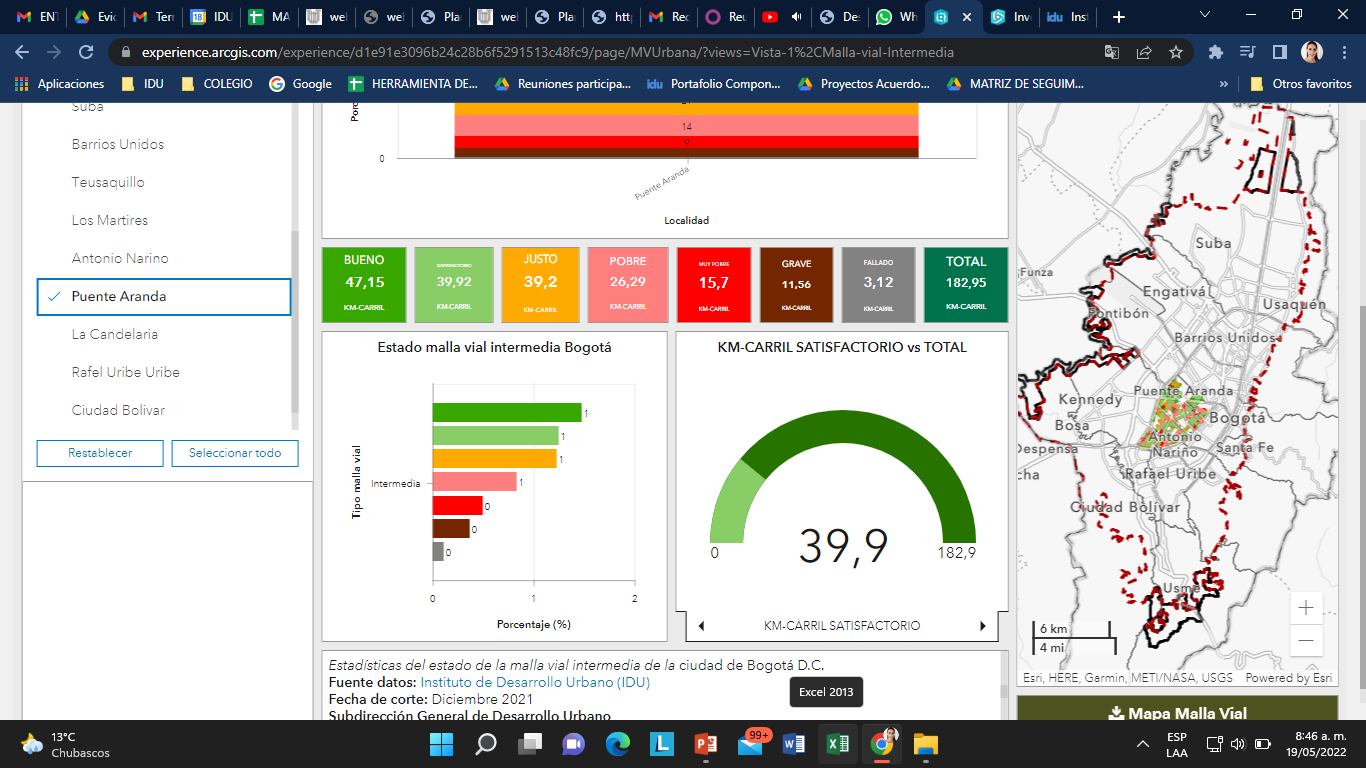 Estado de la malla vial local
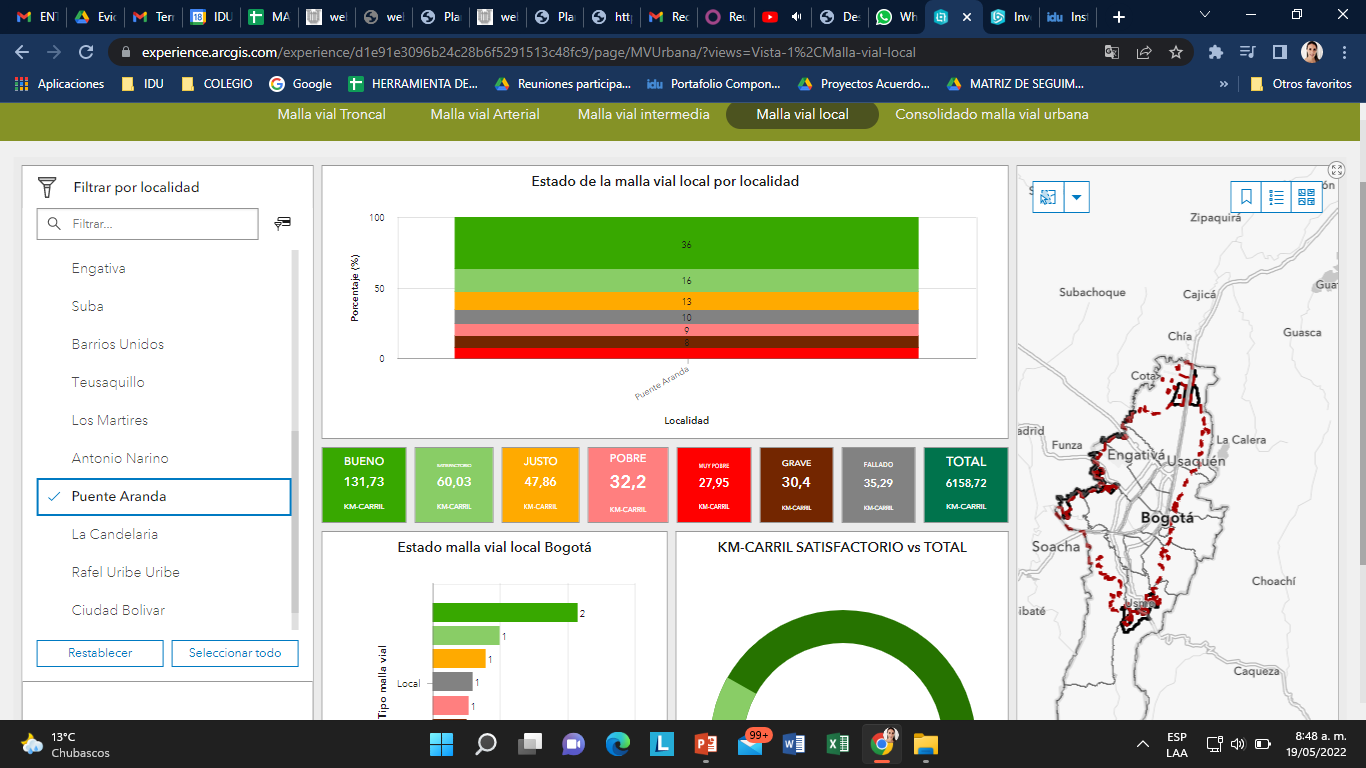 Estado de la malla vial local
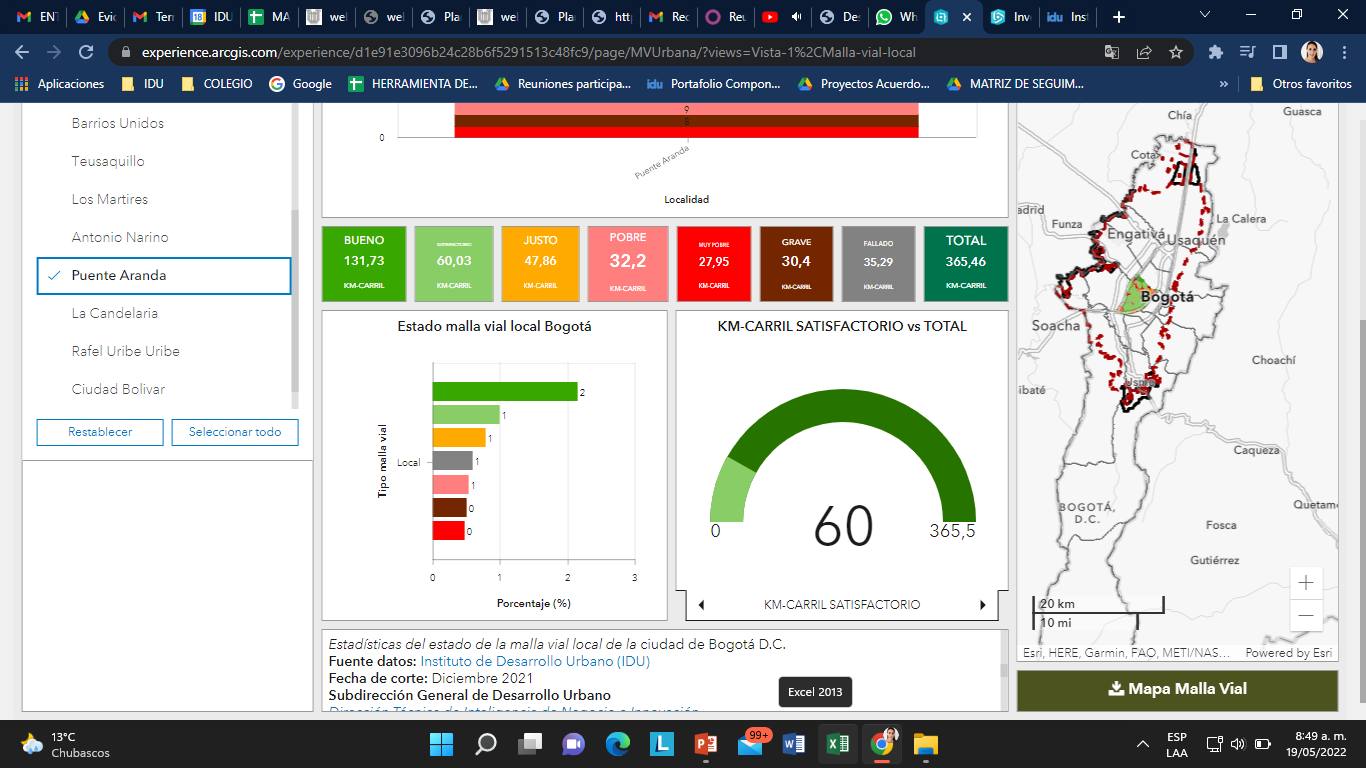 Consolidado malla vial urbana
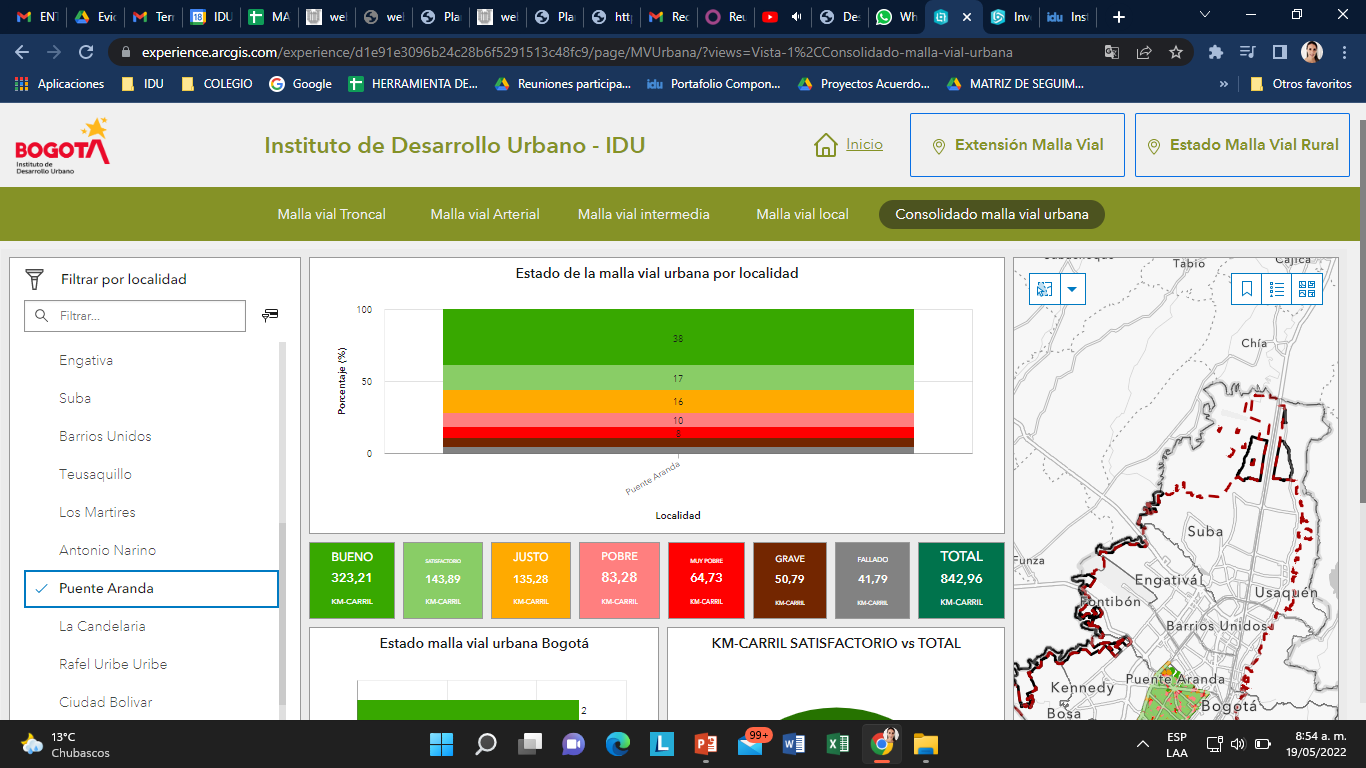 Consolidado malla vial urbana
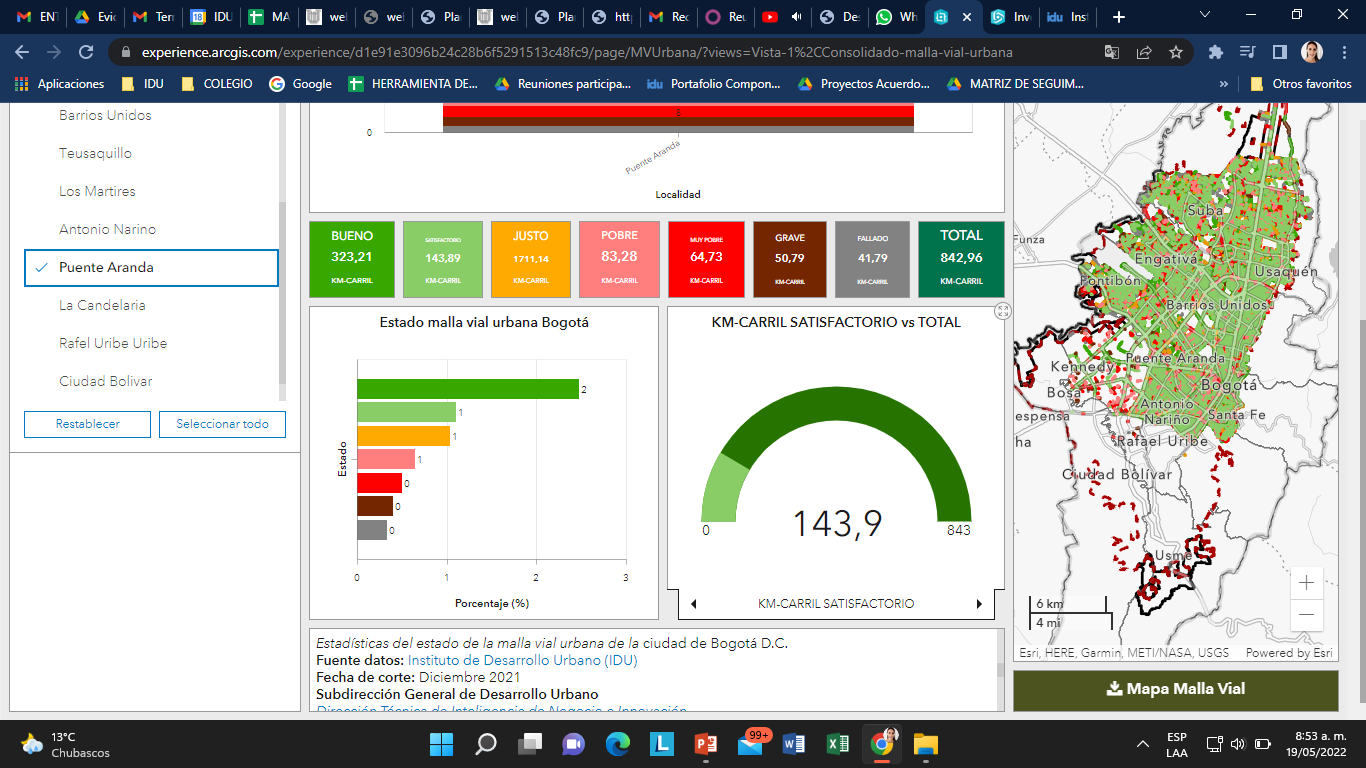 2
Cronograma de obras
2
Cronograma de obras
2
Cronograma de obras
BALANCE GESTIÓN DIRECCIÓN TÉCNICA DE PROYECTOS 2021
3
PROYECTOS DE INTEGRACIÓN REGIONAL
En virtud del convenio 150 de 2020 suscrito entre la ANI, ICCU e IDU (numeración IDU-1480-2020) se definieron los proyectos del borde occidental que van a ser estructurados de manera conjunta con las entidades:
Troncal Calle 13: Construcción como obra pública, mantenimiento del corredor de la Calle 13 en el distrito (Calle 13 entre puente Aranda y el río Bogotá), una vez el mismo sea construido y finalice el contrato que se suscriba para tal fin. Se prevé que este proyecto cuente con cofinanciación de la nación como Troncal Calle 13, para lo cual se ha venido presentando requisitos a la nación durante el 2021.

Para lograr este objetivo, en el 2021 hubo avances en los siguientes aspectos:

Se adelantó el proceso de ingeniería de valor al corredor de la Av. Centenario (Calle 13) entre la intersección de Puente Aranda (Carrera 50) y el Límite del Distrito, para ajustarlo a las condiciones de demanda de transporte público y de transporte privado armonizadas con el proyecto del Regiotram de Occidente
BALANCE GESTIÓN DIRECCIÓN TÉCNICA DE CONSTRUCCIONES 2021
INTERVENCIONES 2021 PUENTE ARANDA
CONTRATO IDU-345-2021 META FISICA
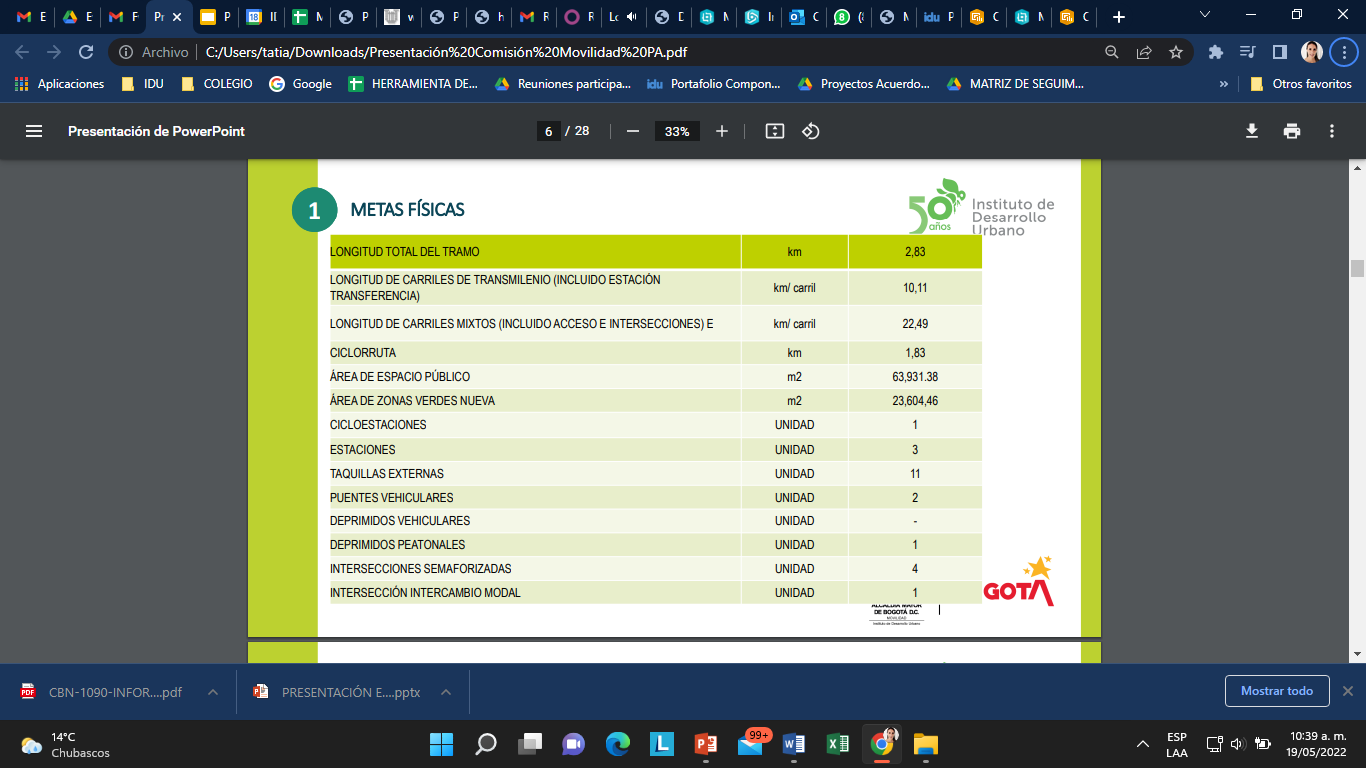 INTERVENCIONES 2021 PUENTE ARANDA
CONTRATO IDU-345-2021 AVANCE PROCESO CONSTRUCTIVO
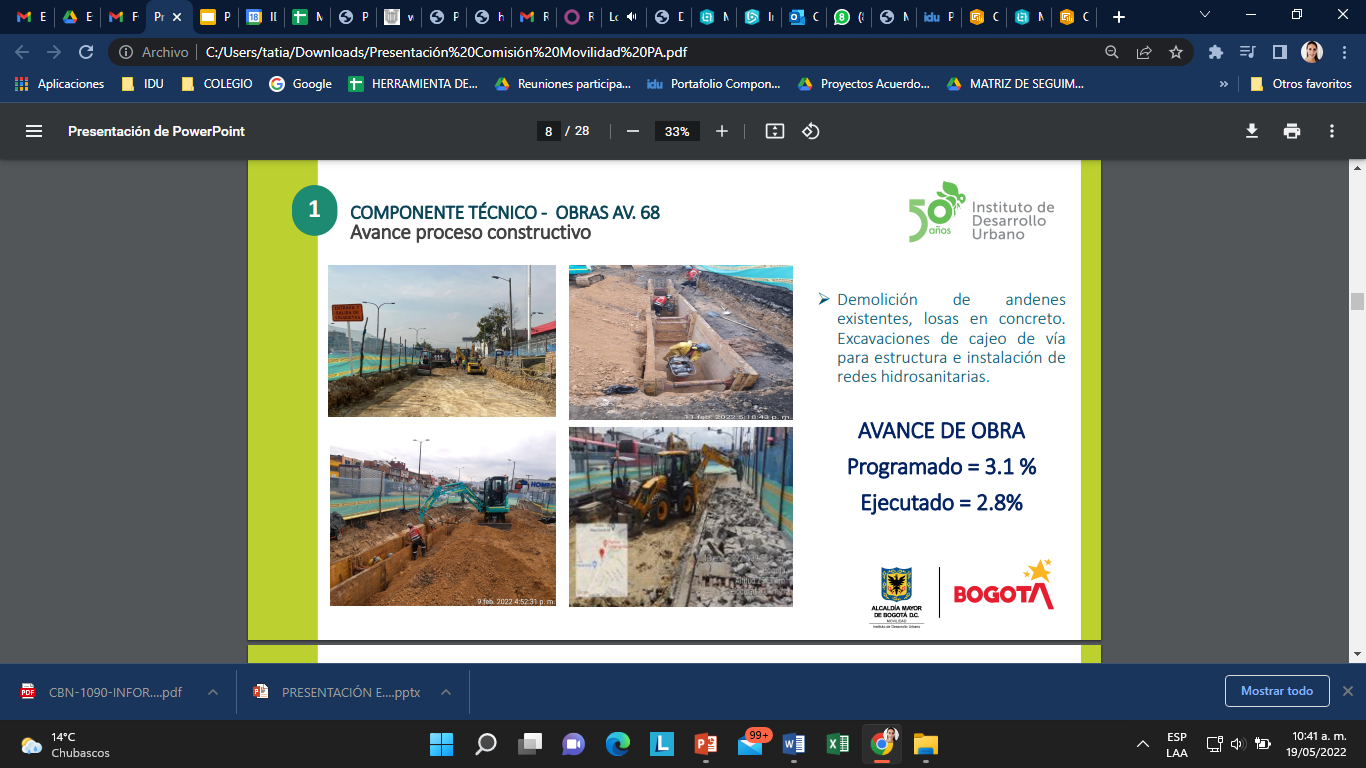 Demolición de andenes
existentes, losas en concreto.
Excavaciones de cajeo de vía
para estructura e instalación de
redes hidrosanitarias
AVANCE DE OBRA
Programado = 3.1 %
Ejecutado = 2.8%
INTERVENCIONES 2021 PUENTE ARANDA
CONTRATO IDU-346-2021 AVANCE PROCESO CONSTRUCTIVO
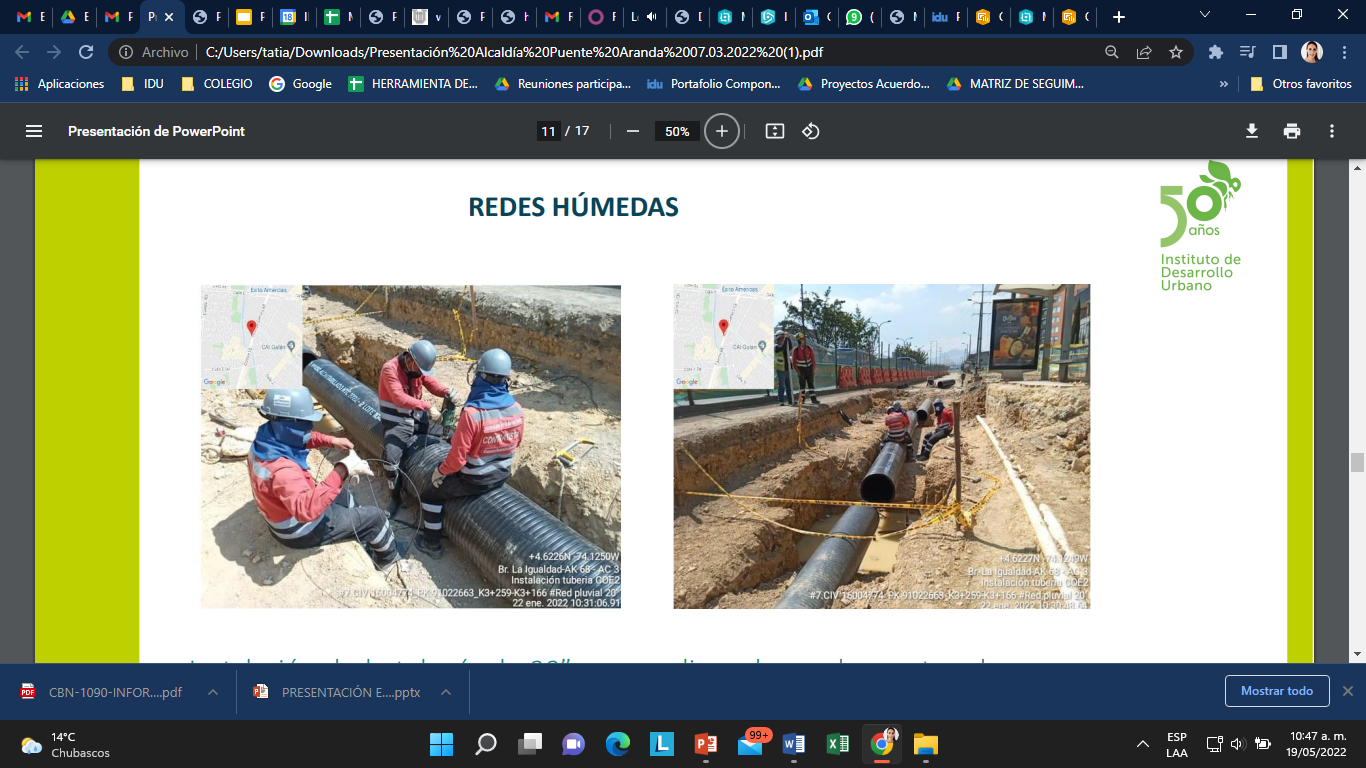 Se inicia la excavación, y el entubado en el sector 3 para la instalación de
red sanitaria de 10”
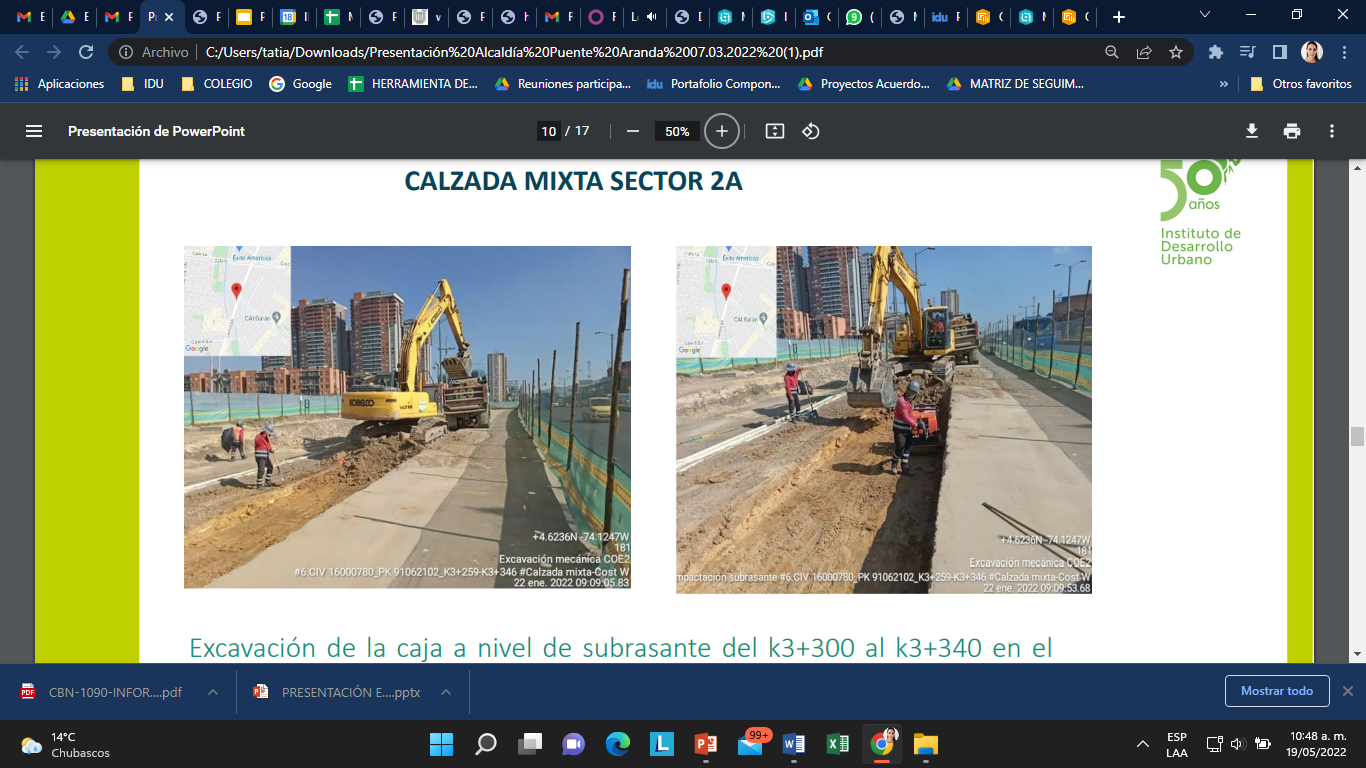 Excavación de la caja a nivel de subrasante del k3+300 al k3+340 en el
carril izquierdo sentido norte – sur del sector 2A
4
Informe de construcción de espacio público
Estadísticas extensión de la red de andenes de la localidad de Puente Aranda
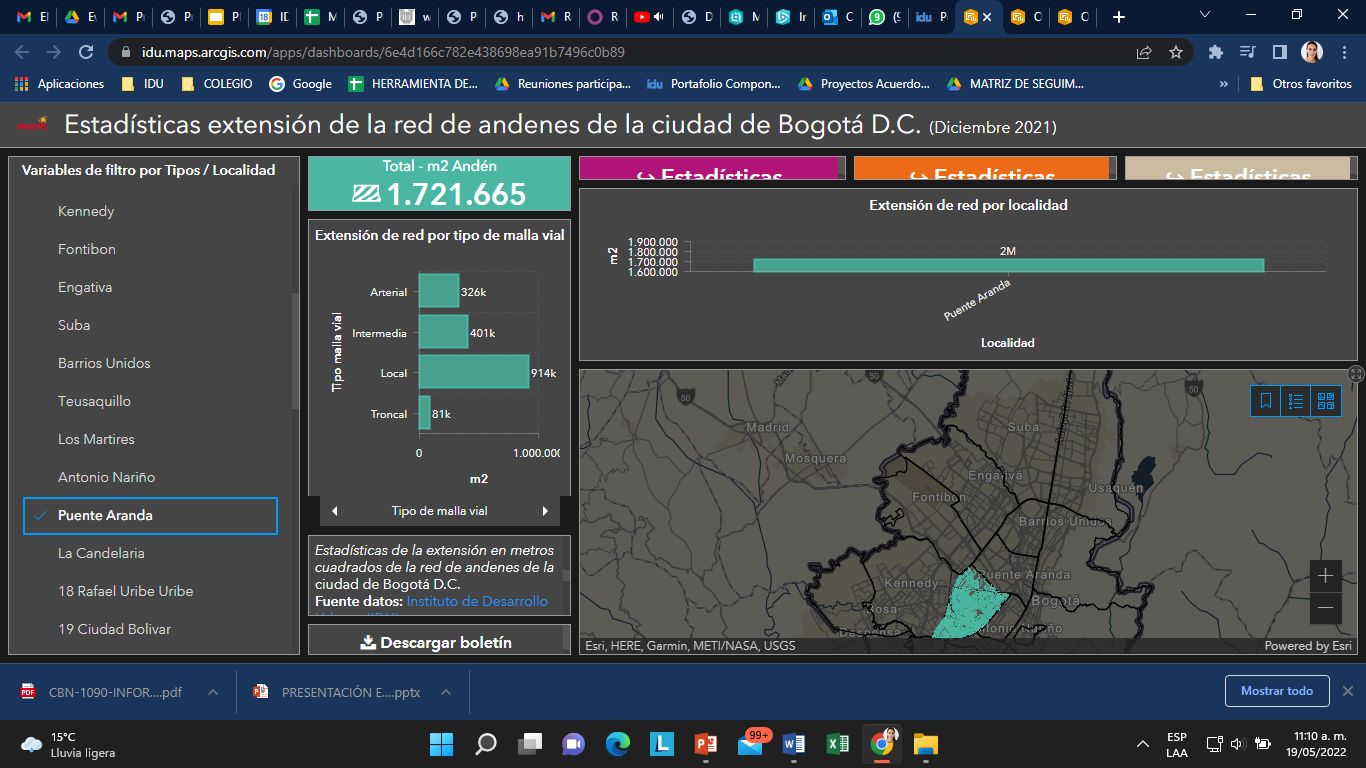 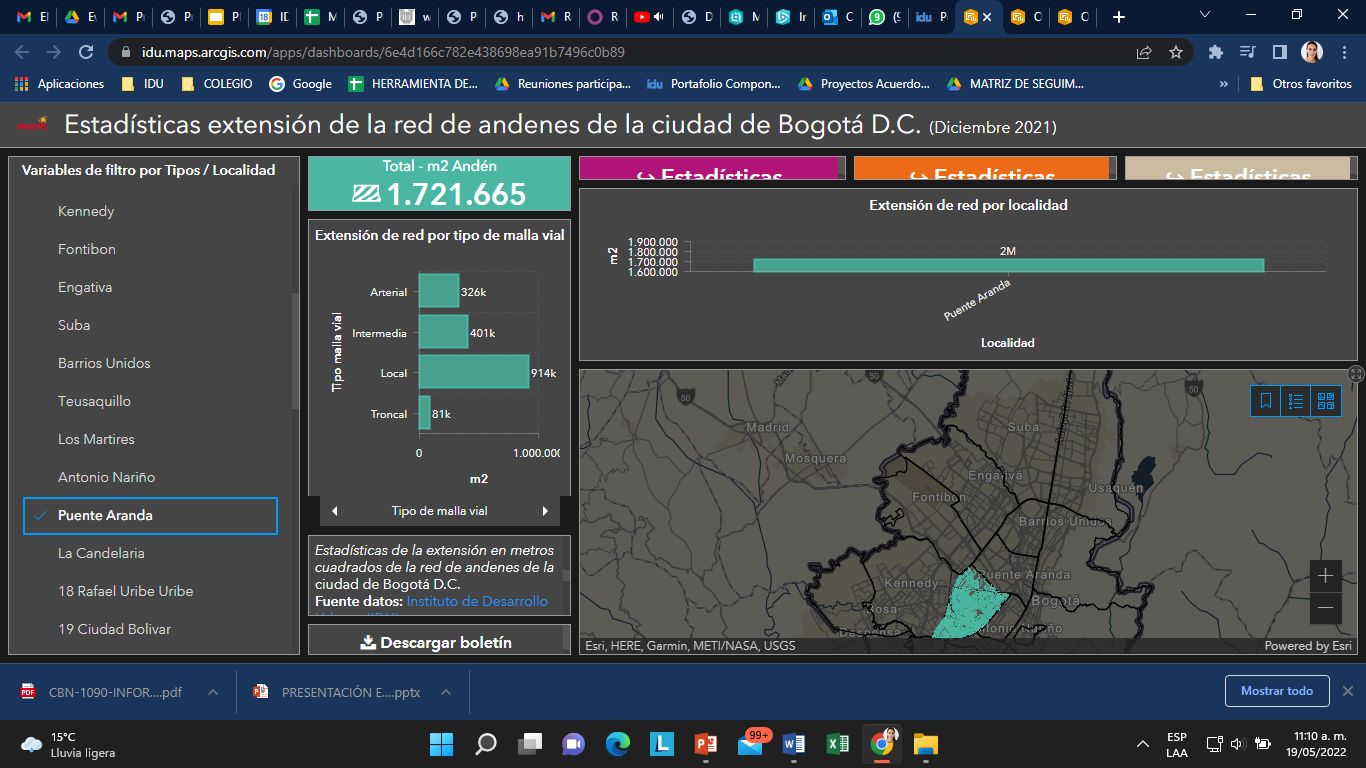 5
Informe de construcción de puentes
Inventario de puentes peatonales
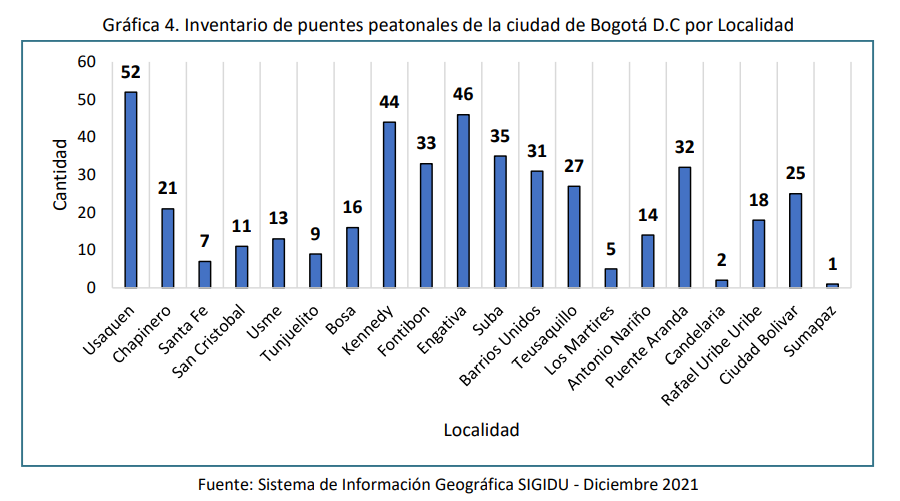 Inventario de puentes peatonales sobre vía
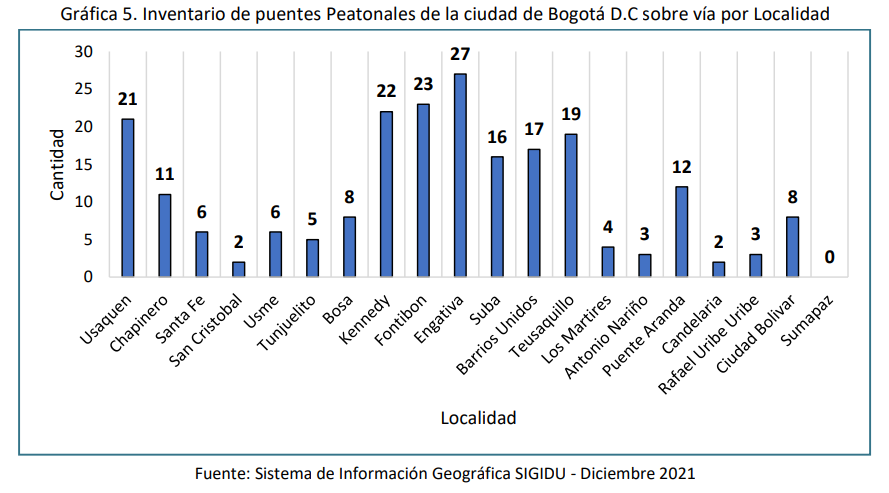 Inventario de puentes peatonales sobre cuerpo de agua
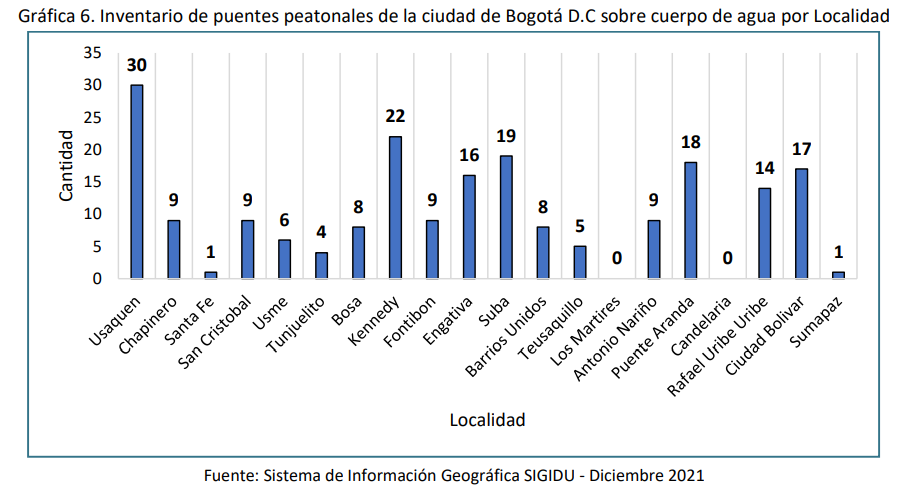 Inventario de puentes peatonales sobre vía y cuerpo de agua
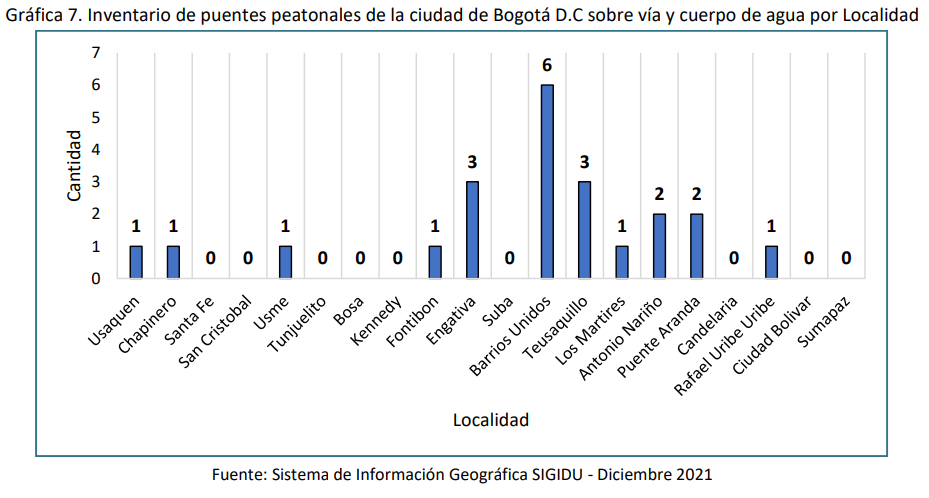 Inventario de puentes vehiculares
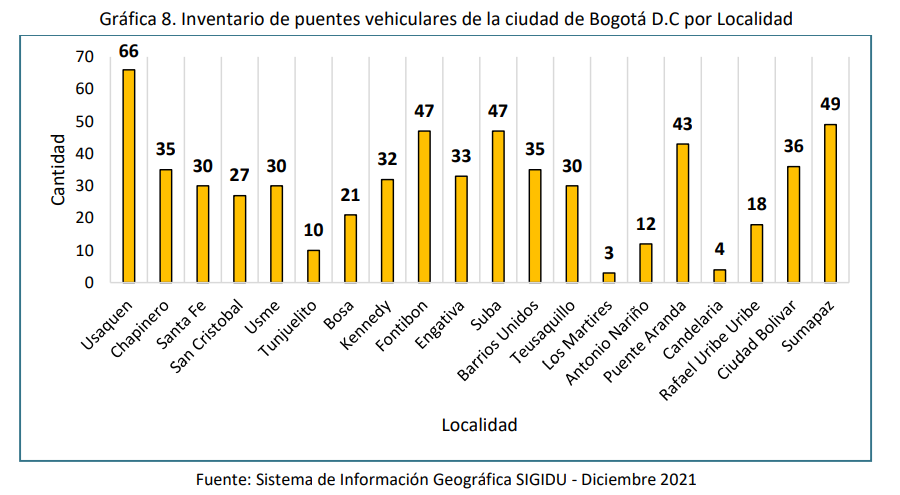 Inventario de puentes vehiculares sobre vía
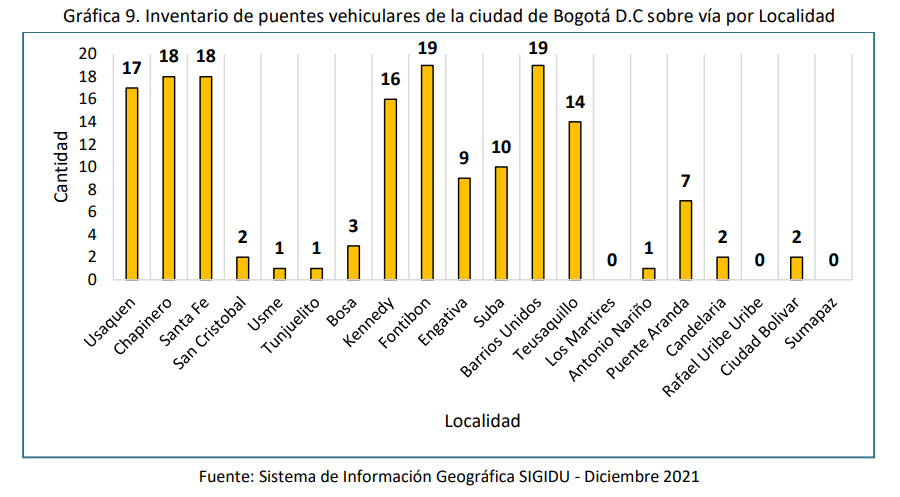 Inventario  de puentes en la Localidad de Puente Aranda
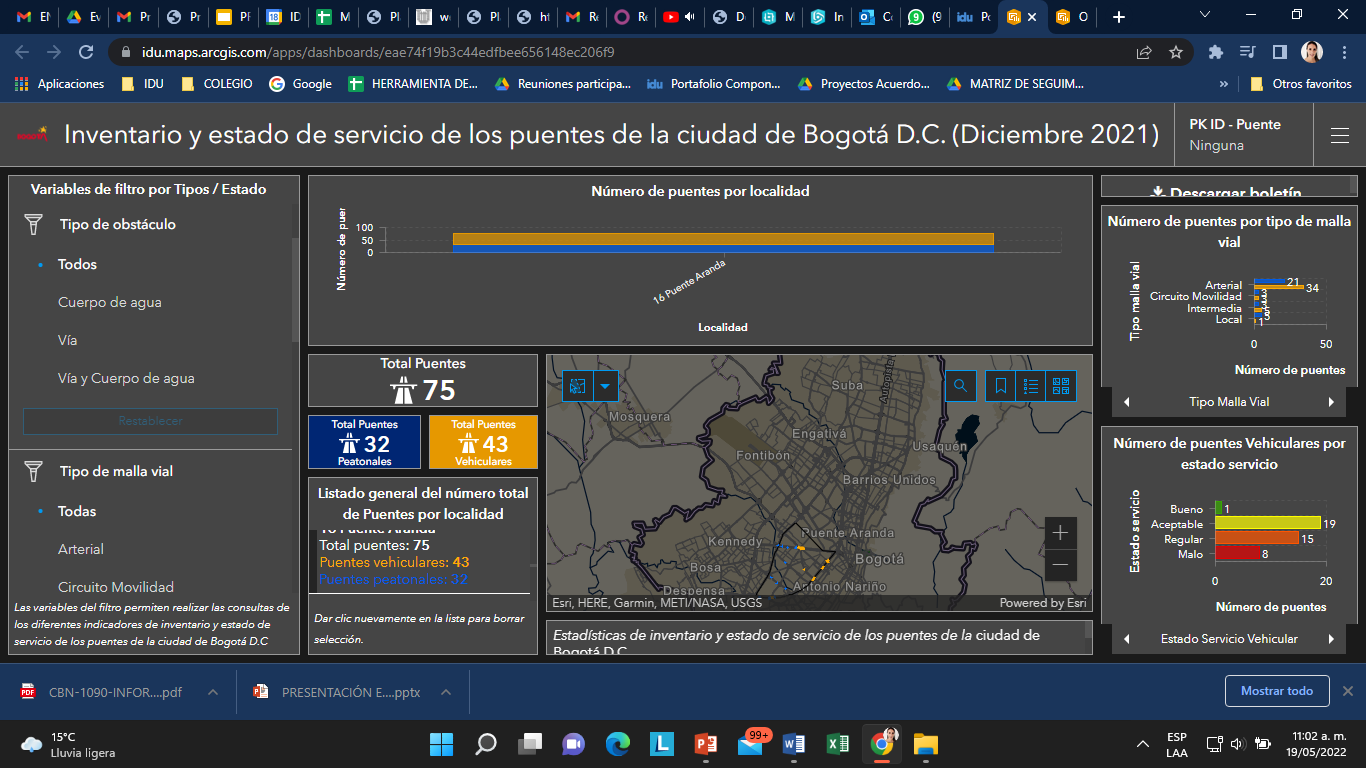 6
Estadísticas extensión de la red de Ciclorrutas
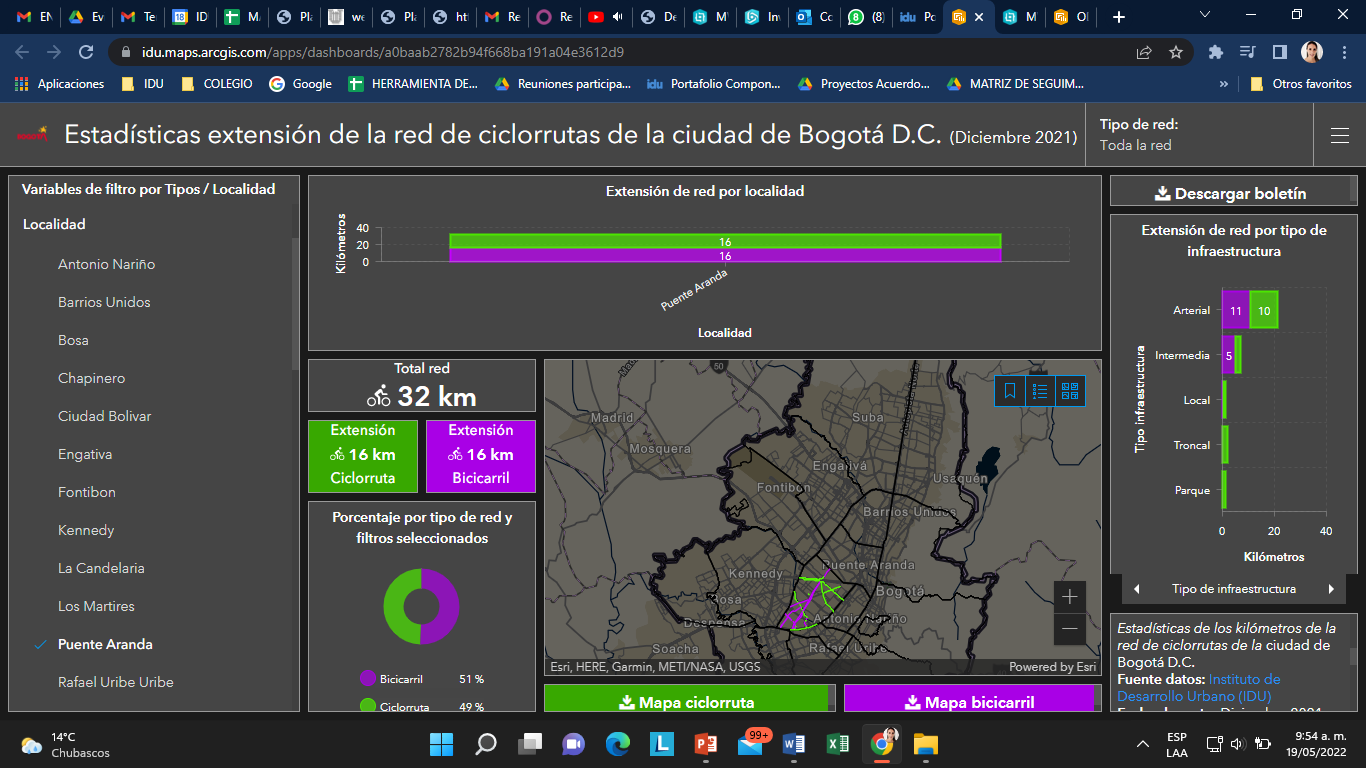